Connect for Hope
Healing Families and Empowering Healers
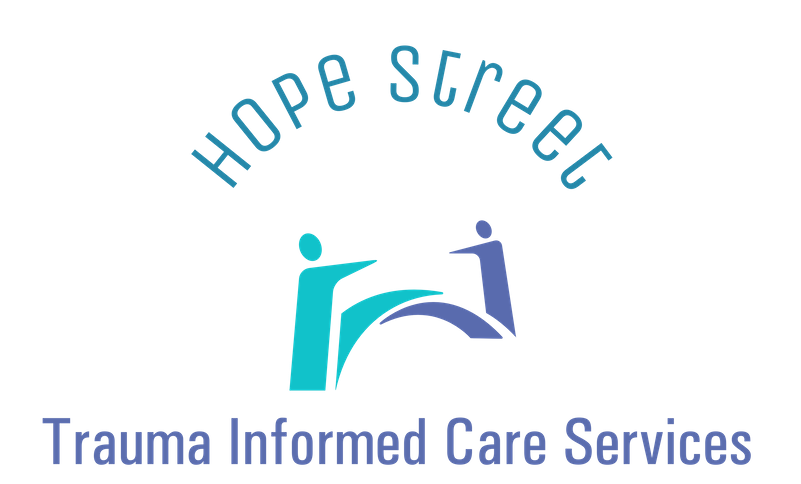 Presented By Callie Lackey | Connect for Hope Report
Create a common Healing Centered
                                                Lens, Language, and Framework
Case 
Workers
Clinicians
Mental/Medical
Courts
GAL
Community 
Organizations
Families
Caregiver Support/Healing
Faith Based
Entities
Schools
Solution
       This is the "village" that will raise a child.        Moving from task-based to human-centered care.
Mesosystem Collaboration: Eliminate Silos
Phases of Change: Systems Implementation
Explore
Jointly explore readiness, needs and  the TBRI framework
Co-create a culture of trauma-informed care and service
by scaffolding organizational and community activity systems
Immerse
Co-create a culture of trauma-informed care and service
by scaffolding organizational and community activity systems
Extend
Trust-Based Relational Intervention
Hope Street engages Trust-Based Relational Intervention as a framework for trauma-informed
training, coaching and consultation.


TBRI is an evidence-based, trauma-informed model of care for vulnerable children
and families with a theoretical foundation in attachment theory, developmental
neuroscience, and developmental trauma. The heartbeat of TBRI is connection.

Empowering Principles include Physiological and Ecological Strategies to meet physicalneeds and increase regulation.
Connecting Principles include Engagement and Mindfulness strategies to meetattachment needs.
Correcting Principles include Proactive and Responsive Strategies to shape beliefs andbehaviors by disarming fear.
.
A brief summary of the evidence for TBRI
can be found below. Please visit www.child.tcu.edu/research for more information.
Lens, Language, Framework
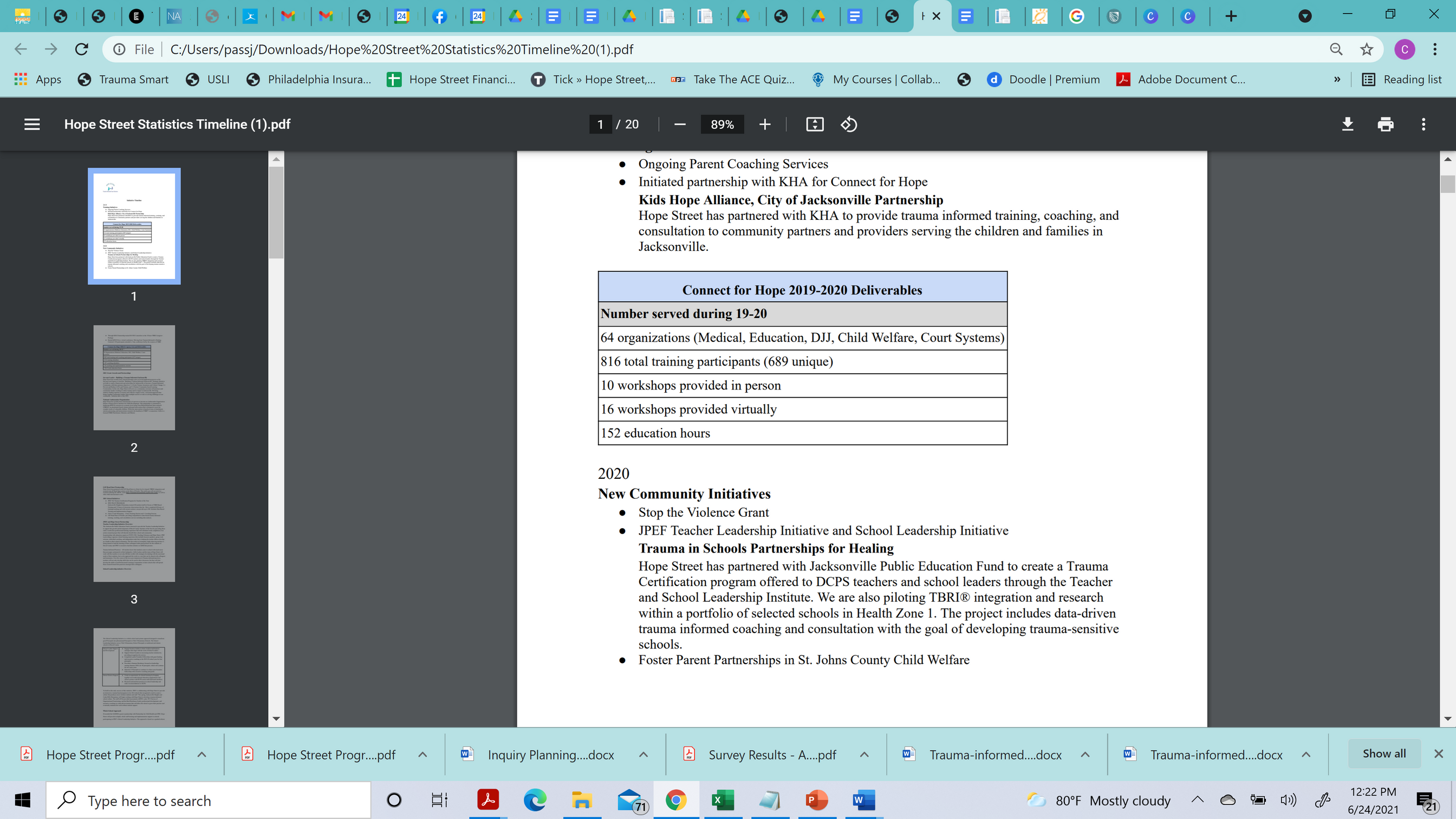 1.
2019 LAUNCH YEAR
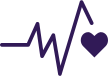 Kids Hope Alliance, Connect for Hope
Hope Street has partnered with KHA to provide trauma-informed training, coaching, and consultation to community partners and providers serving the most vulnerable children and families in Jacksonville.
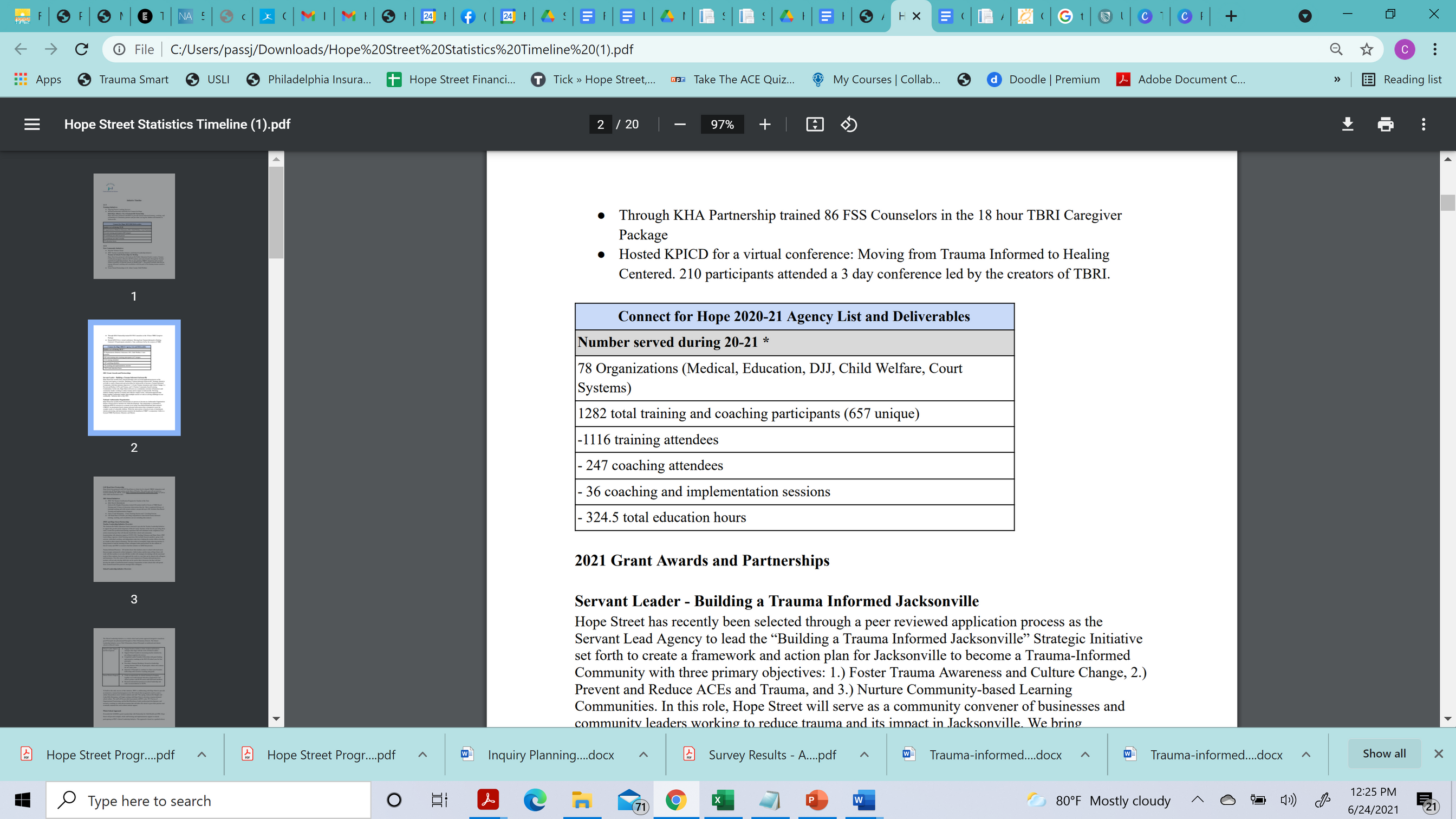 2.
2020-2021
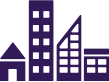 We will continue cycling through Phase 1 with new organizations while moving firmly into Phase 2 with existing organizations. (Children & Adults)Measures: Exploration PhaseTracking growth through a TIC Lens:
Individual, culturally respectful, multi-voicedness
3.
2021-2022
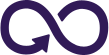 Presented By Callie Lackey | Hope Street, Inc.
Measuring Progress ….beyond numbers
KEY INDICATOR
ACTIVITY / PROJECT
DATA / OUTCOME
The pre-test average was 60%.
The post-test average was 91%.
Increase in TIC KnowledgeIncrease in TIC Strategies
Pre and Post Workshop Assessments
Tracking growth through a TIC Lens:
Individual, culturally respectful, multi-voicedness.
ARTIC Scale
Adult Resilience Scale
Survey of Organizational Functioning
Increase in Attitudes Related to TIC(Support)
Hope OrganizationsVoluntaryIn Progress
Themes and patterns of needs and shifts in lens, language, and framework.
Reflective growth in how stakeholders receive and experience support
Growth in TIC implementation
Increase in felt-safety, connection, and regulation
Exploration PhaseFunding RequiredYet to be determinedProcess will be community facing and collaborative
Creation and Implementation of Human-centered Trauma Informed Data measure and gathering processes
Ripple4 District TBRI Practitioners, JPEF Partnership to fully integrate TBRI in schools, SLI/TLI Leadership Institute – TIC Certification, and Pilot Projects launching 2021: Training, Coaching (Principals and Teachers, Crisis Social Workers)
KHA funding support for training and awareness (DCPS FSS Therapists -86) (2019-2020: $50,000)
Ripple effect of Systems Change
Creating a common trauma informed Lens, Language, and Framework.

How do you measure a ripple?
KHA funding Support Duval Head Start (2020-2021: $83,333.33)
Ripple LSF Head Start State Onboarding
KHA funding support to Hope Organizations (2020-2021: $83,333.33)
Ripple Pilot ProjectsDaniel, FSS, Rethreaded, Child Guidance, DCF
KHA funding support for training and awareness (2020-2021: $83,333.33)
RippleTBRI Train the Trainer Program to Jax: 
       31 Participants to be trained across all systems of care to support TBRI implementation at on organizational level.
KHA funding support for training and awareness (2020-2021: $83,333.33)
RippleCreation of Champions, a collaborative network of healing centered partners aiming to reduce burn-out, to deepen TIC practices, to reduce silos, and to share a common framework to meet the needs of the Jacksonville community
KHA BTIJ funding support for training and awareness (2021-2022: $100,000)
RippleBTIJ: Building a Trauma Informed Jacksonville initiative.The aim is to provide the infrastructure and expertise to create a framework, a detailed actionable plan, leadership, outputs, and outcomes  to move Jacksonville toward becoming a Trauma Informed Community.
OBJECTIVE 1
OBJECTIVE 2
Building a Trauma-Informed Jax
Foster Awareness & Culture Change 
Create a trauma informed culture of awareness, knowledge, care, safety, and 
connection in the entire community (with neighborhood as the centers) and within 
provider agencies to bring about education, resolution, and healing of trauma 
through messaging and the delivery of customized training to all sectors.
Prevent and Reduce ACEs and Trauma 
Deliver trauma responsive interventions through systemically integrated networks of Prevention, Intervention and Treatment services that will prevent and reduce trauma and ACEs including evaluation activities with measured outcomes.
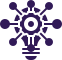 The purpose is to create a trauma informed community of resilience with interconnected systems, authentic community engagement, and inclusivity at the decision-making table. 

The aim is to provide the infrastructure and expertise to create a framework, a detailed actionable plan, leadership, outputs, and outcomes for this collaborative community work to move Jacksonville toward becoming a Trauma Informed Community.
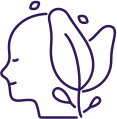 OBJECTIVE 3
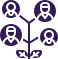 Nurture Learning Communities 
Strengthen and widen networks among community members with neighborhoods as the center and engage with professionals from all sectors to share resources, with research around Trauma Informed best practices as the core work.
Presented By Callie Lackey | Connect for Hope
Contact
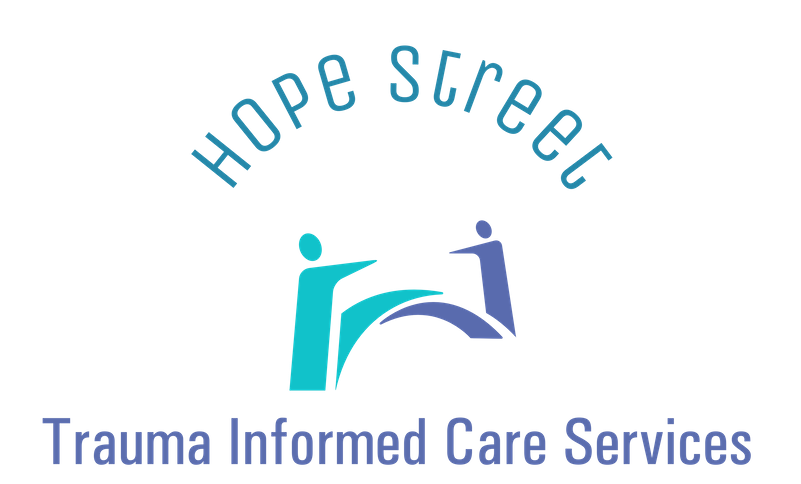 We thank you for your continued support in our efforts to building a Trauma Informed Jacksonville.
Hope Street, Inc.
P.O. Box 50154
Jacksonviile, FL 32240
904-373-8029
www.hopestreetinc.com
info@hopestreetinc.com
@hopestreetinc
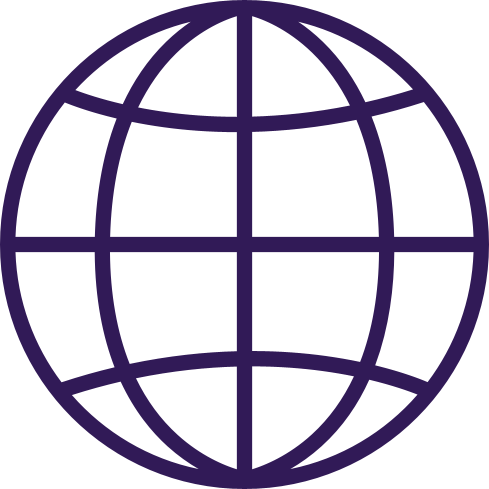 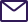 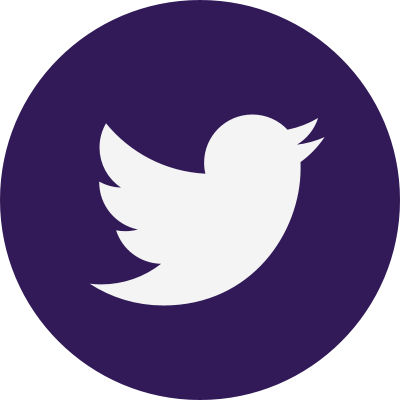